Kansas Leads the World in the Success of Each Student.
Dr. Randy Watson, Kansas Commissioner of Education
A NEW Vision for Kansas ...
Kansas leads the world in the success of each student
KANSAS STATE DEPARTMENT OF EDUCATION | www.ksde.org
The Challenge of Change
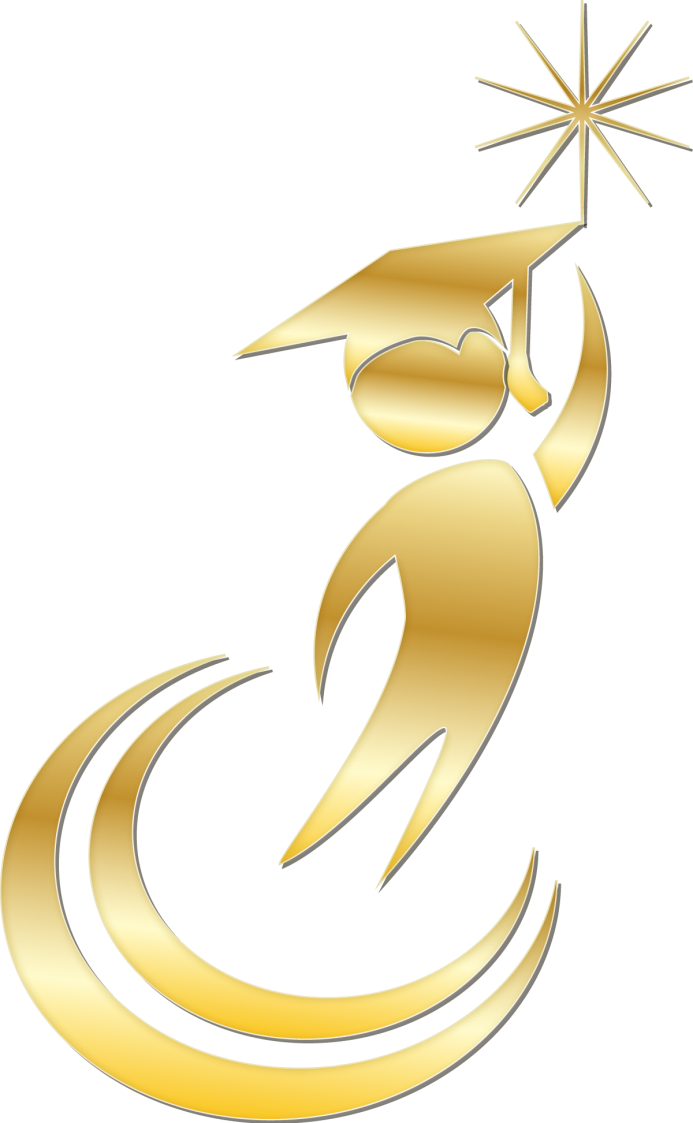 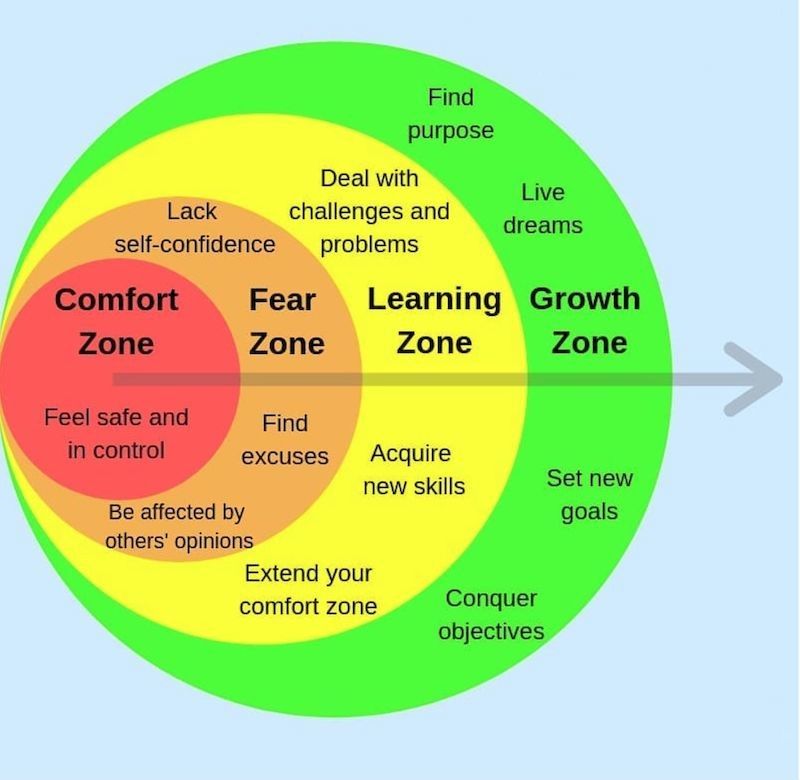 Classroom of the Past
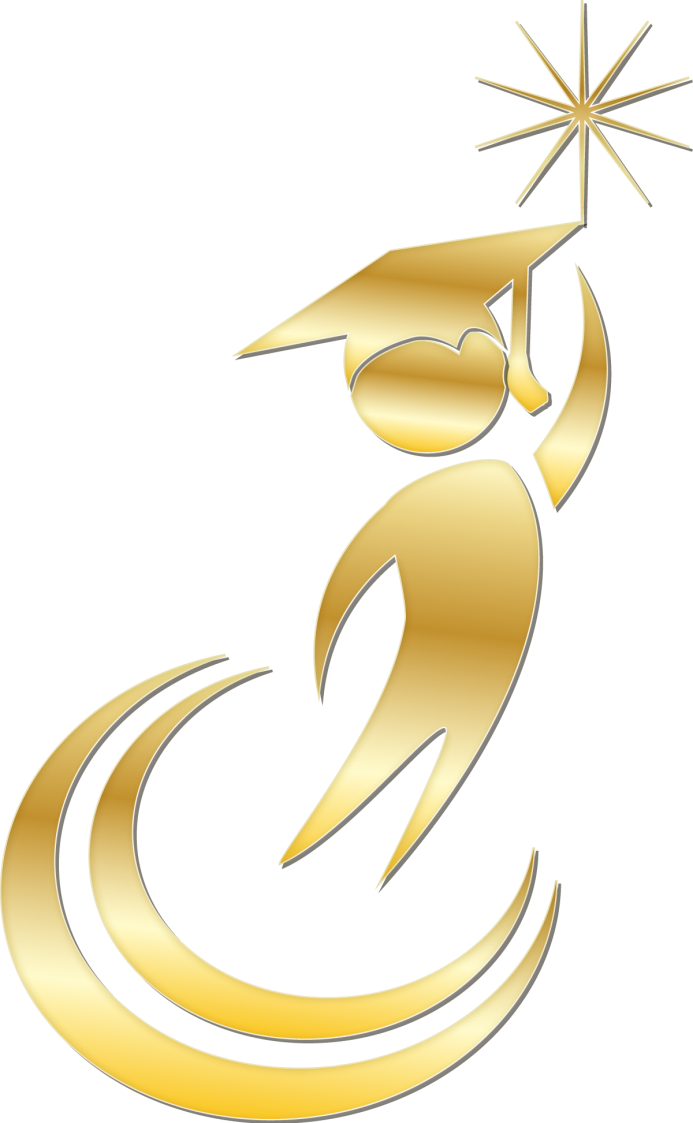 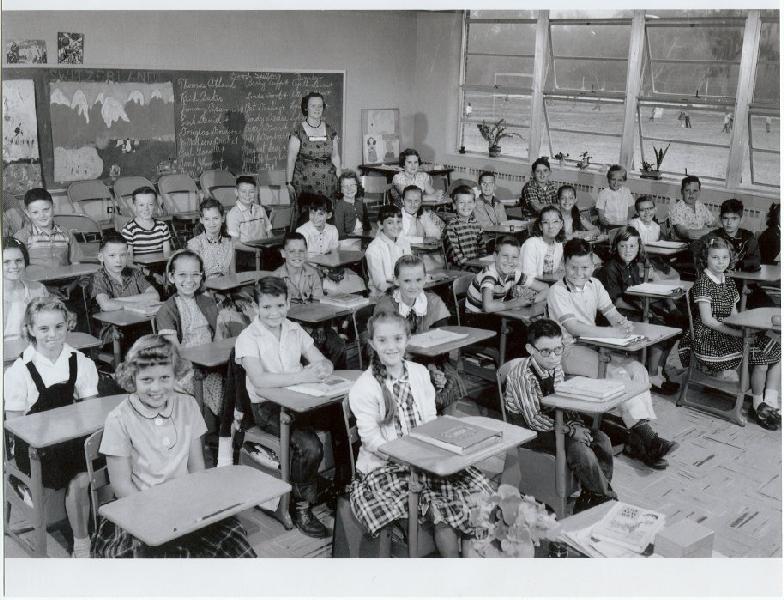 Classroom of today
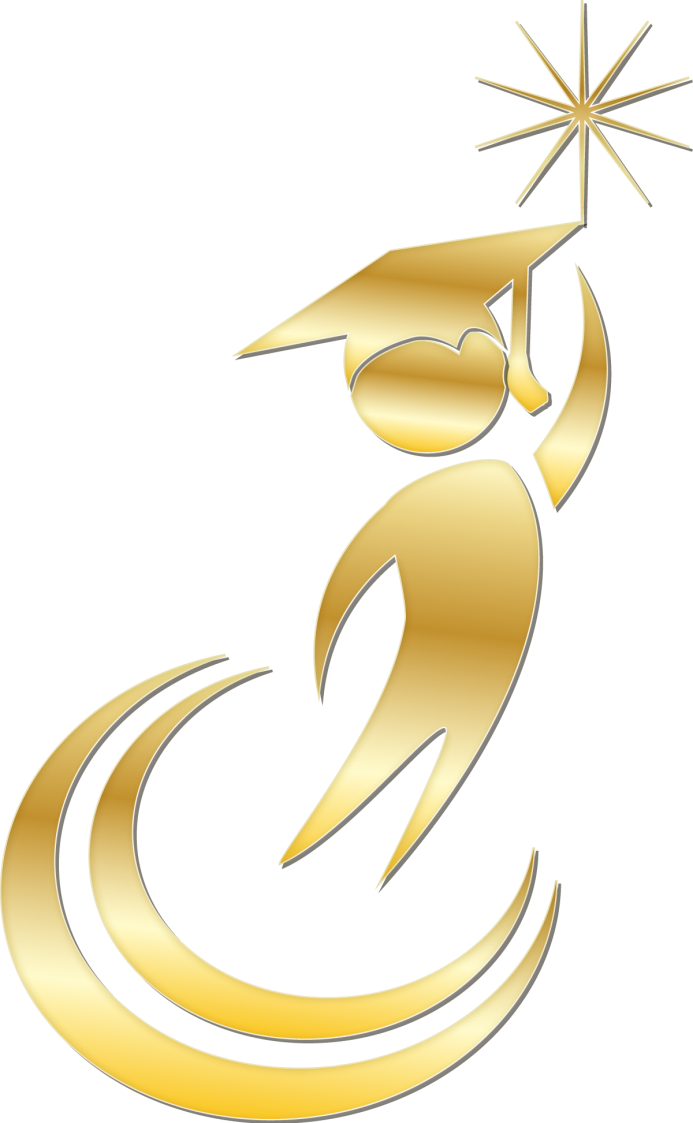 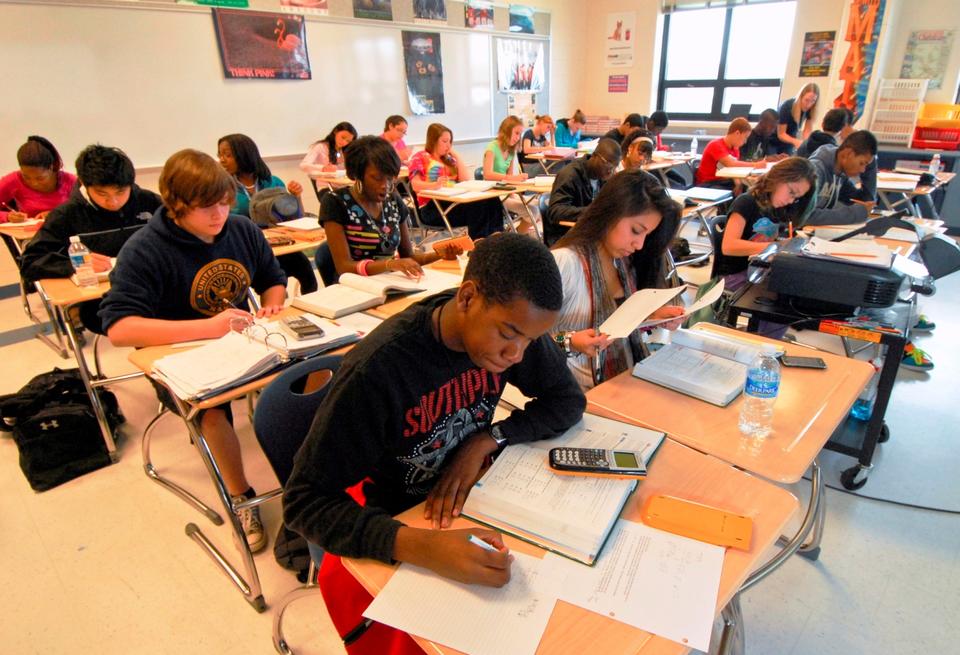 Defining Success
A Successful Kansas High School Graduate has the
Academic preparation,
Cognitive preparation,
Technical skills,
Employability skills and
Civic engagement 
to be successful in postsecondary education, in the attainment of an industry recognized certification or in the workforce, without the need for remediation.
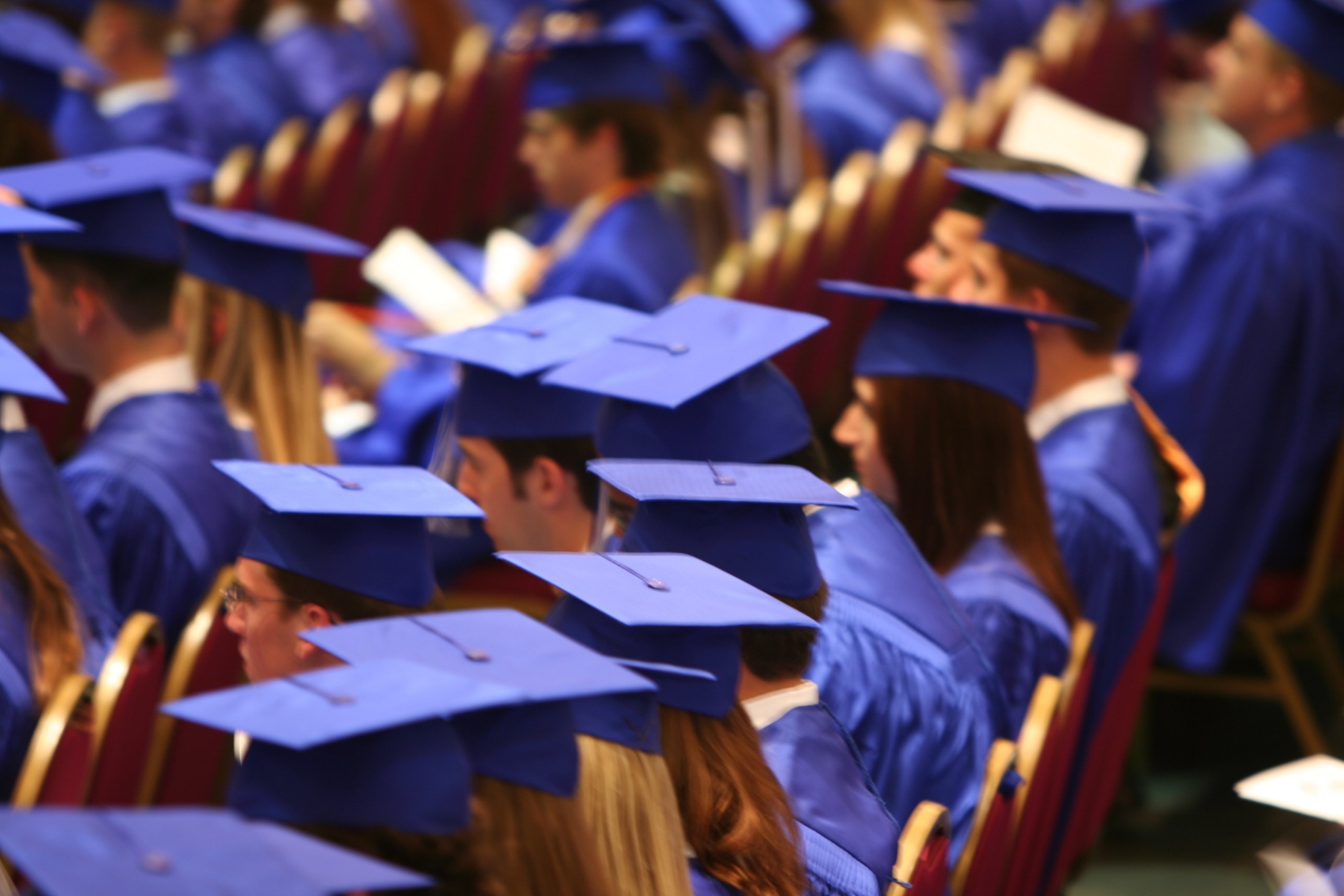 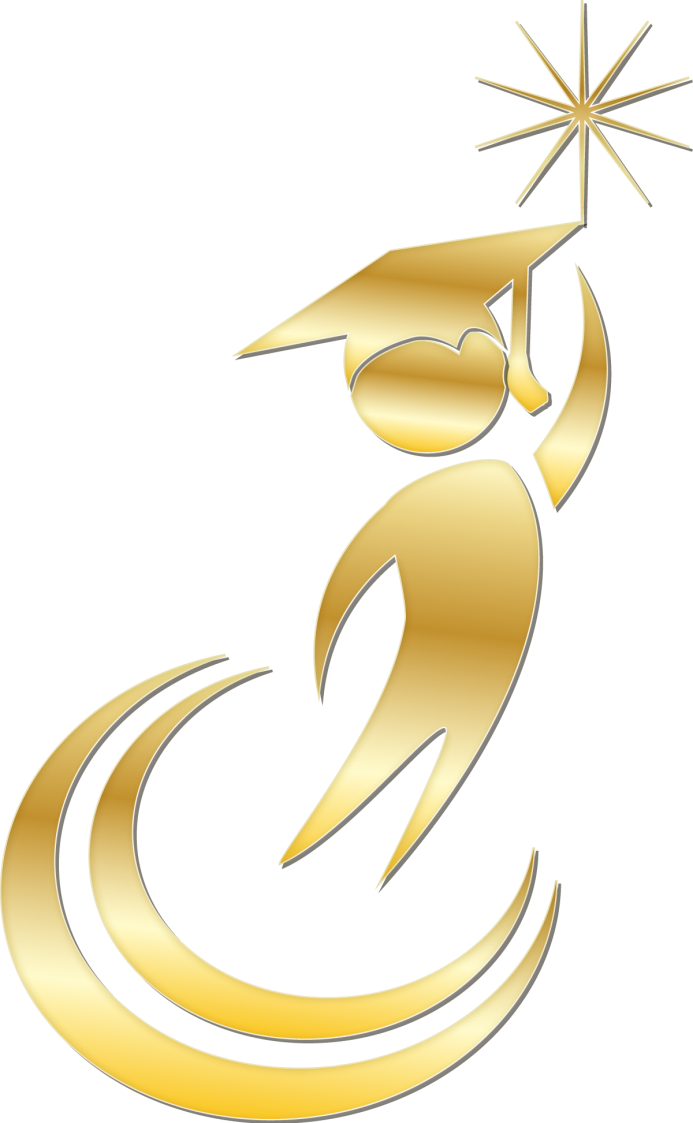 Creating a Vision for Kansas – State Outcomes
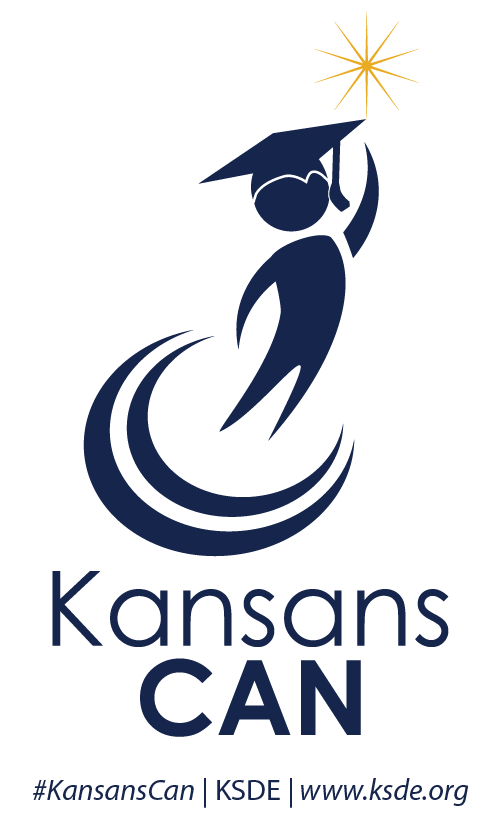 [Speaker Notes: Among the outcomes being considered by the state board are:

High School Graduation Rates
Post Secondary Completion/Attendance
Remedial Rate of Students Attending Post-Secondary
Kindergarten Readiness
Individual Plan of Study Focused on Career Interest 
Social/Emotional Growth Measured Locally

Education Commissioner Randy Watson and members of the State Board of Education will meet with business, education and state leaders to build agreement on how we will work together to achieve this vision for Kansas education.

Kansas schools are already doing tremendous work to address the needs of individual students, but in order to achieve this new vision we cannot expect schools to go it alone. This requires a unified effort with businesses, communities, parents, higher education, and elected officials working with educators to help provide the supports and experiences Kansas students need for their future success.]
Kansas School Redesign Principles
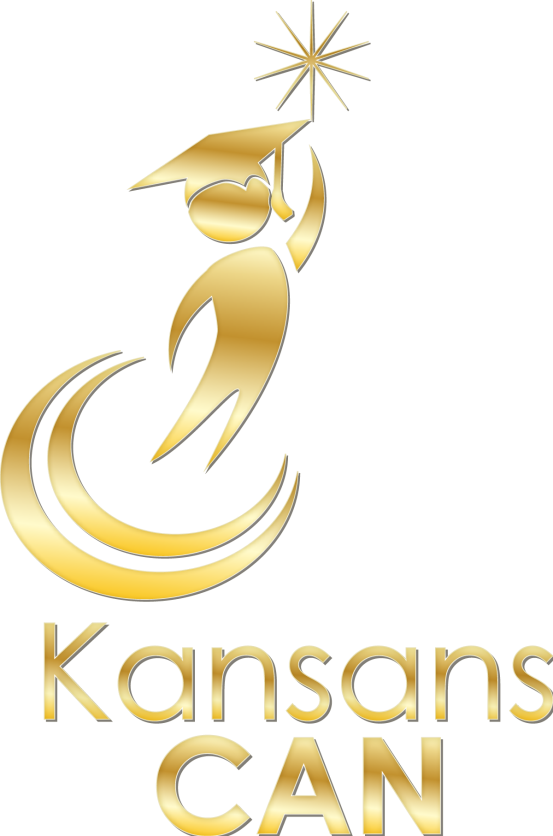 9
Stages of Development – What we look for
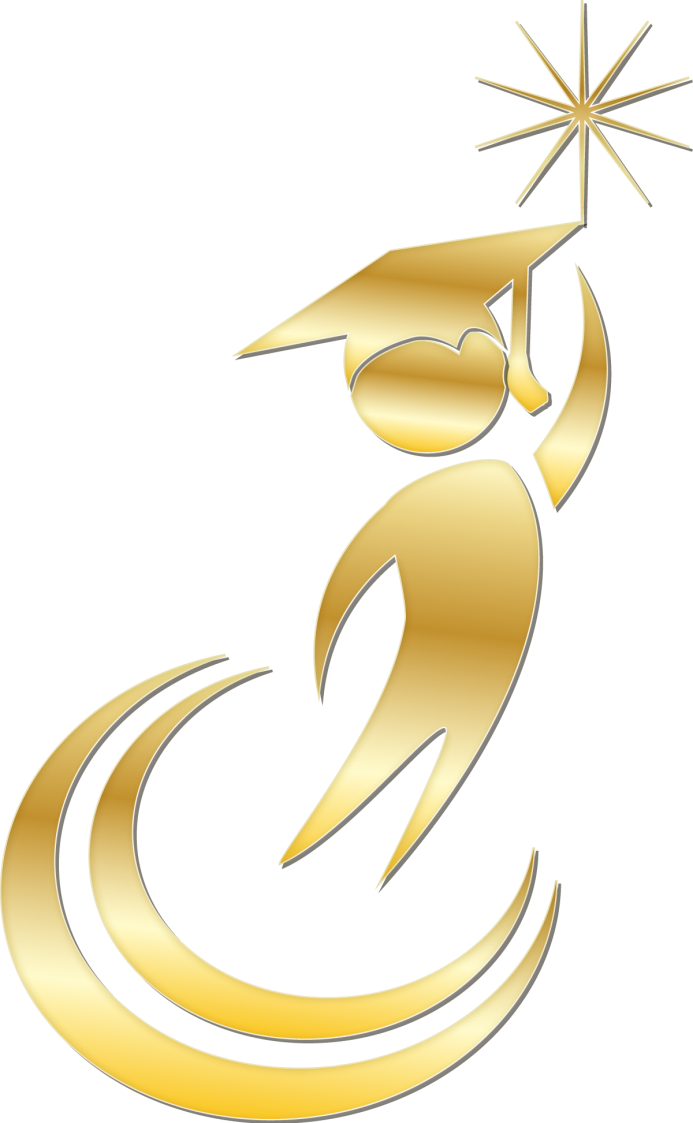 Birth – Age 4
Ages 5 - 9
Ages 10-16
Ages 17-20
Our Big Rocks…Our Overall Goal
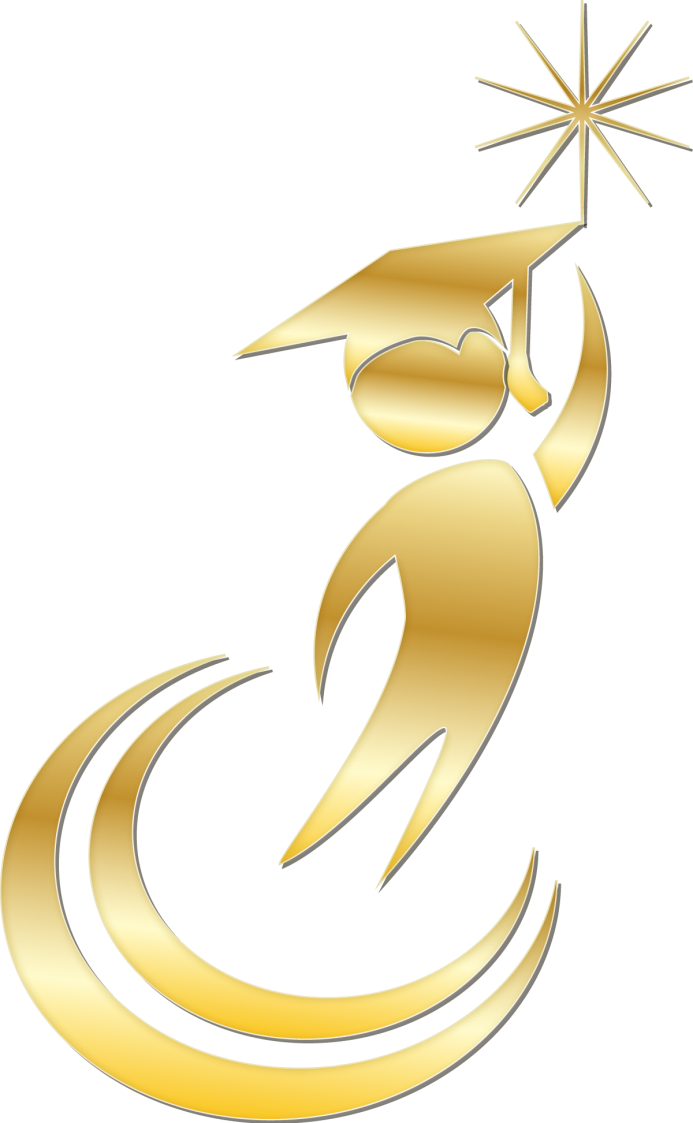 100% of Students Graduate High School

100% of Students execute a Post Secondary Plan

45% attend a four year college
45% attend a two year college and/or have multiple certificates
5% are in apprentice programs
4% enlist in the military
1% attend 18-21 year old program
Stages of Development – What we look for
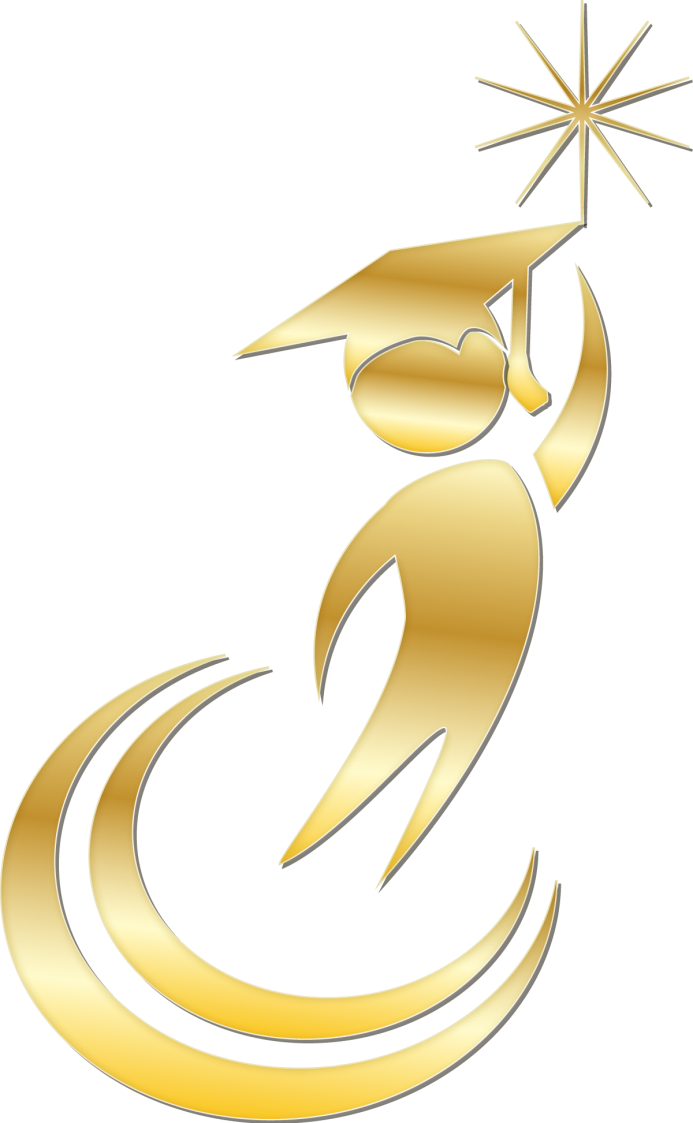 Birth – Age 4
Ages 5 - 9
The Challenge of Change - LA
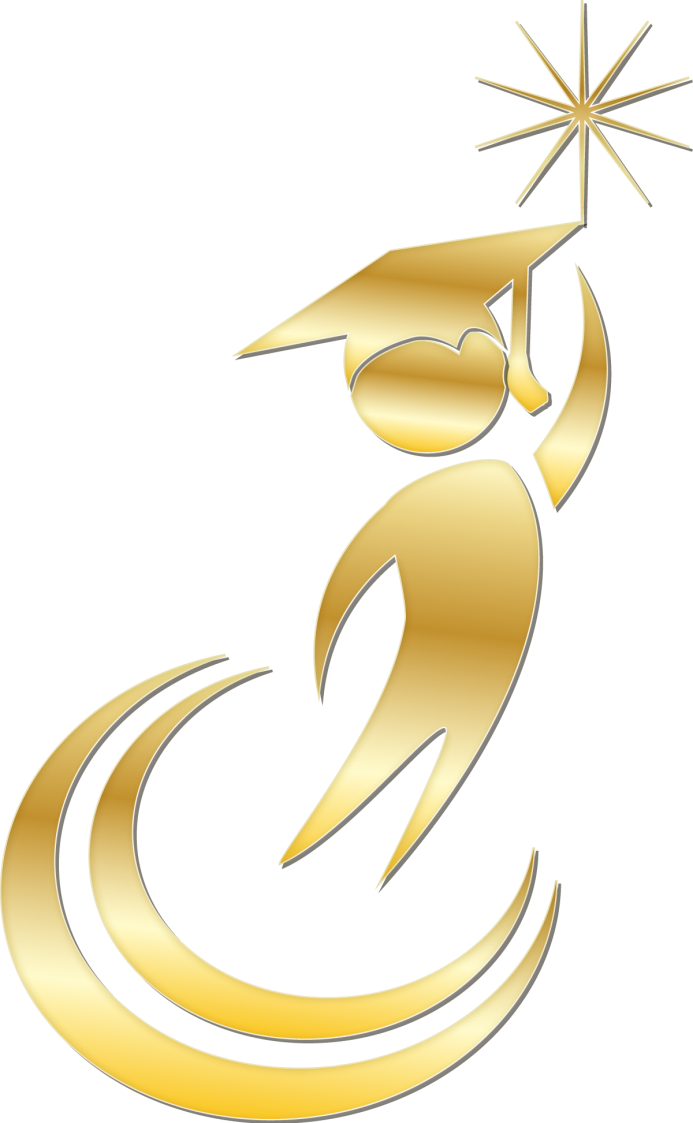 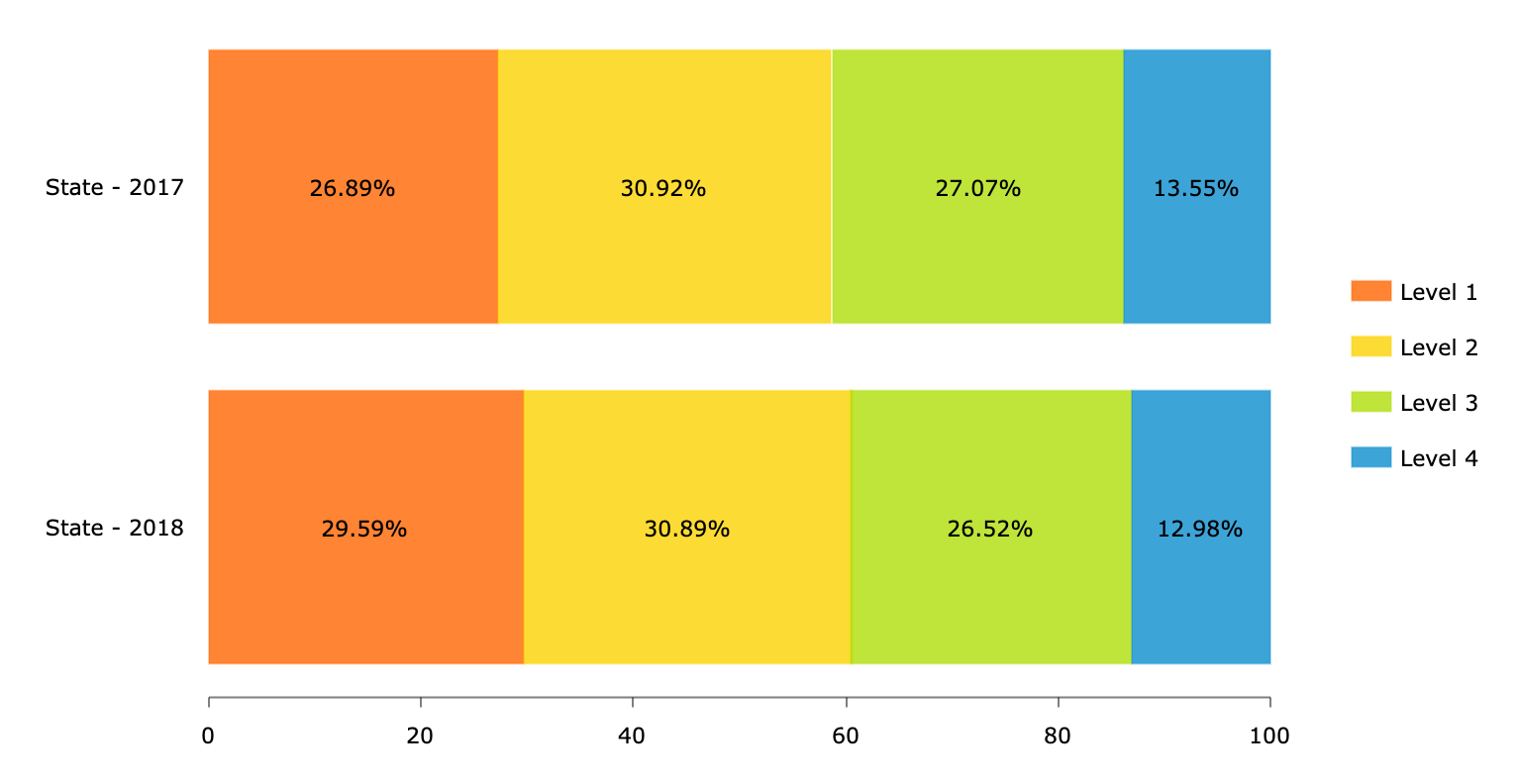 The Challenge of Change - Math
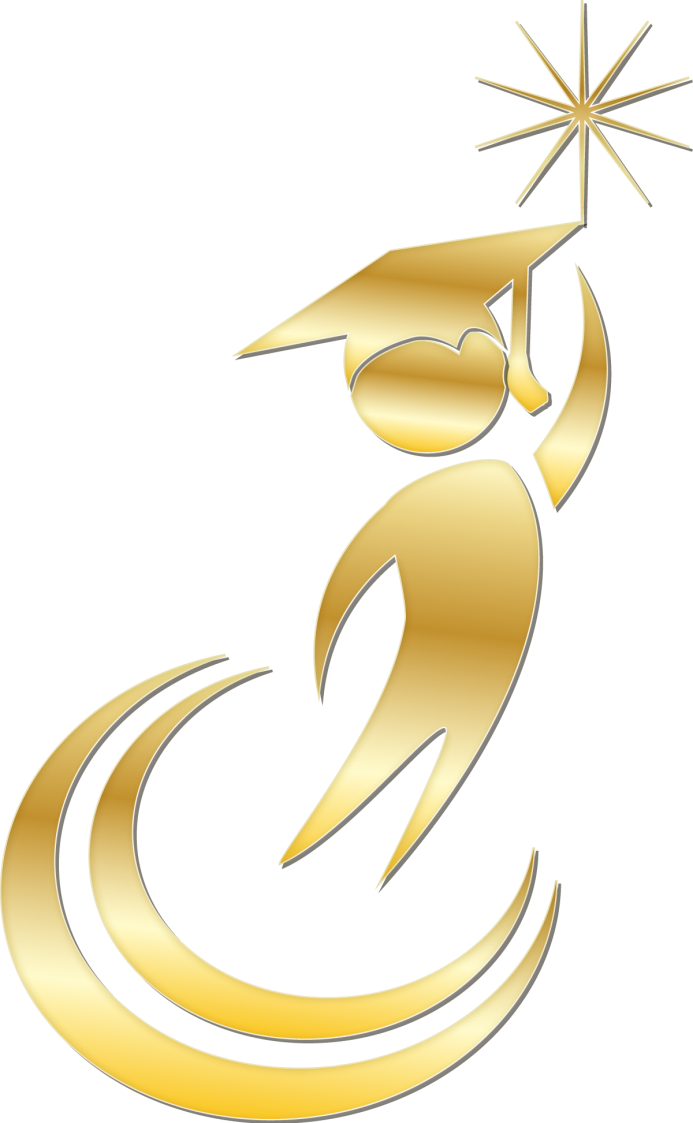 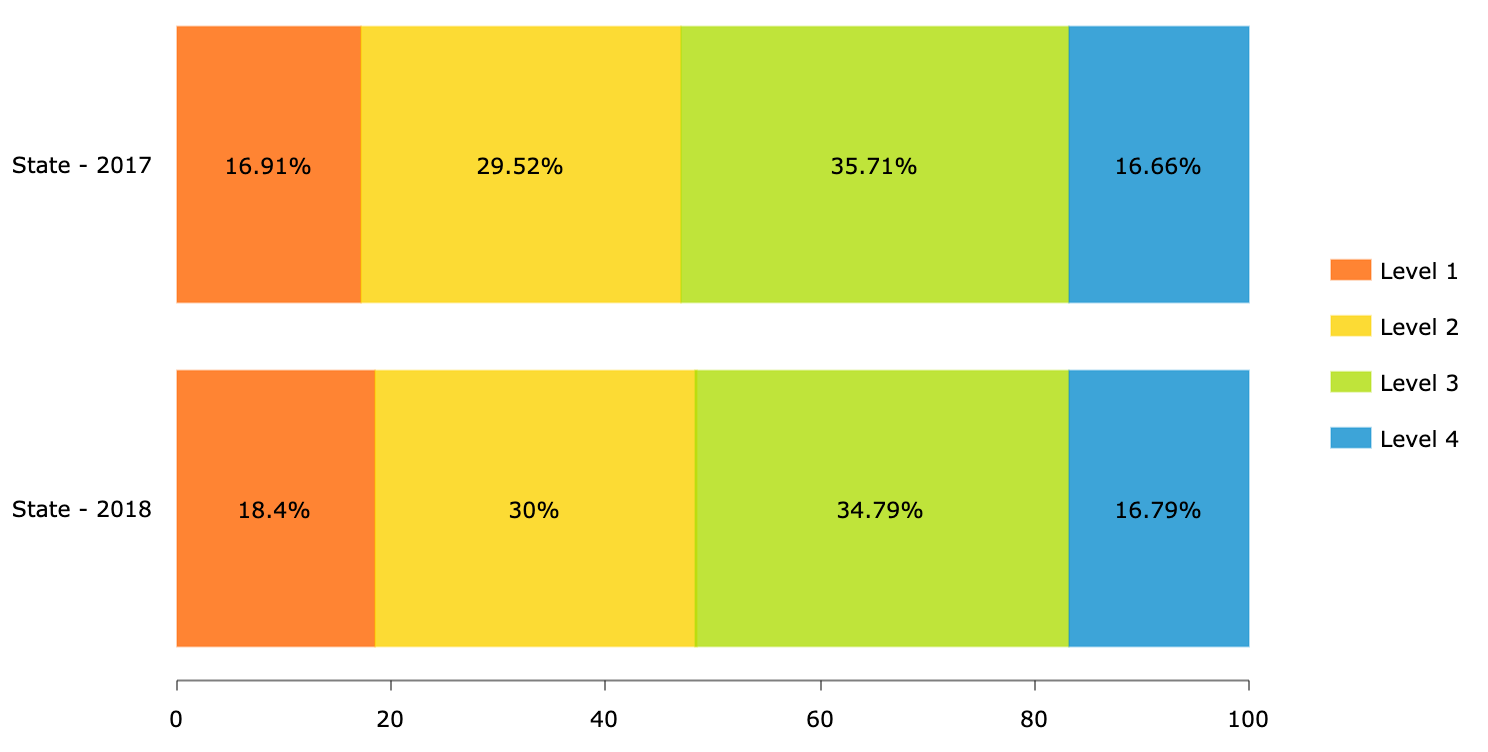 The Challenge of Change - ???
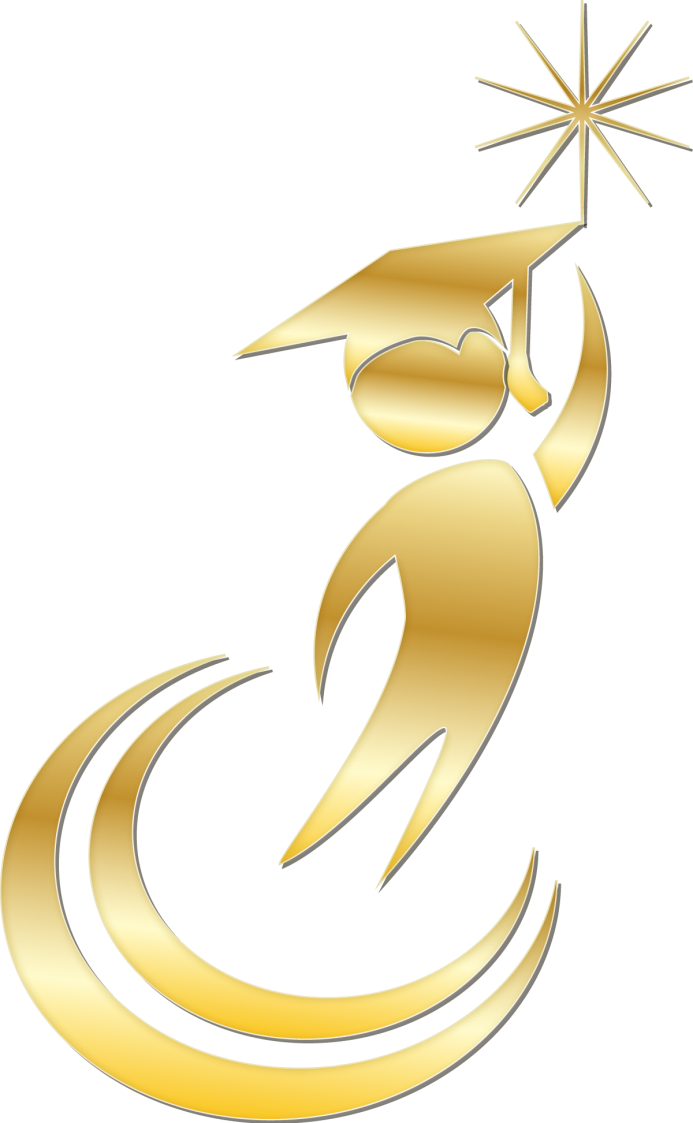 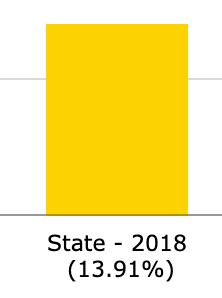 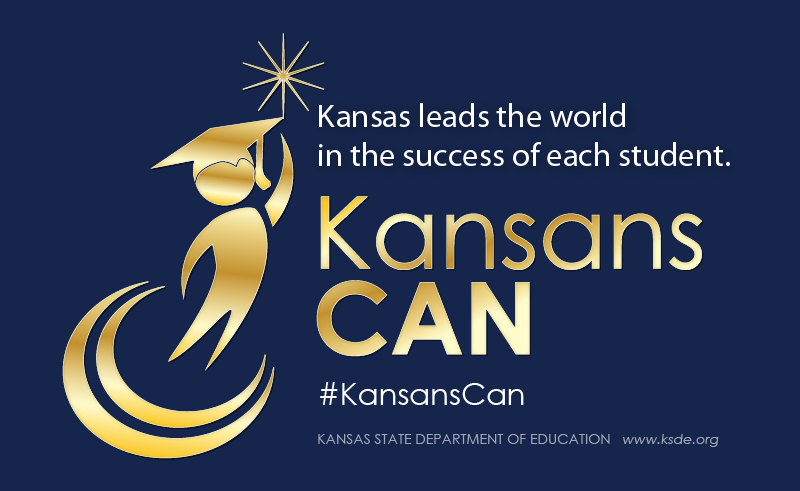 [Speaker Notes: Today’s students are the future workforce and future leaders of Kansas. Kansans Can achieve anything and, together, Kansans Can lead the world in the success of each student.]